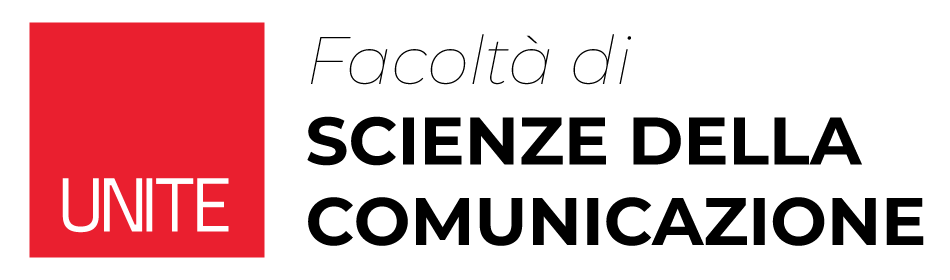 Risorse umane diapositiva 1
PMI E RISORSE UMANE
Prof.ssa Rossella Di Federico
4 Ottobre 2022
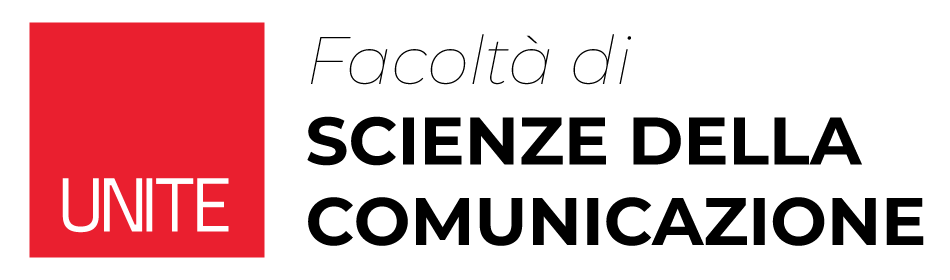 Cosa sono le PMI?
Dimensioni/N° dipendenti
Fatturato/totale in bilancio
(Classificazione dell’UE del 2003)
Risorse umane diapositiva 2
MICRO-PICCOLE-MEDIE
IMPRESE
MICRO

meno di 10 addetti ed un fatturato non superiore ai 2 milioni di euro
PICCOLE  

meno di 50 addetti ed un fatturato non superiore ai 10 milioni di euro
MEDIE 
50-249 addetti ed un fatturato non superiore ai 50 milioni di euro oppure un totale di bilancio non superiore ai 43 milioni di euro
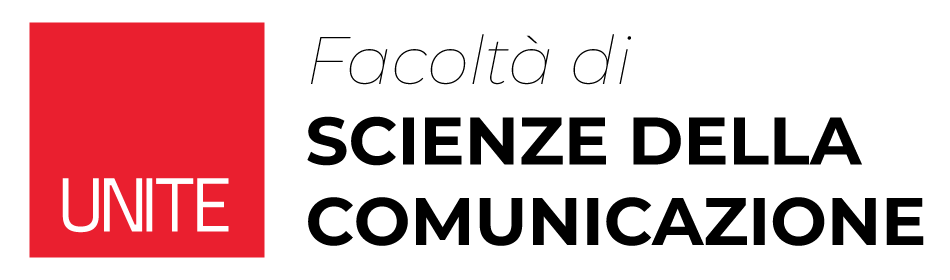 Diversi tentativi di classificare le PMI/1
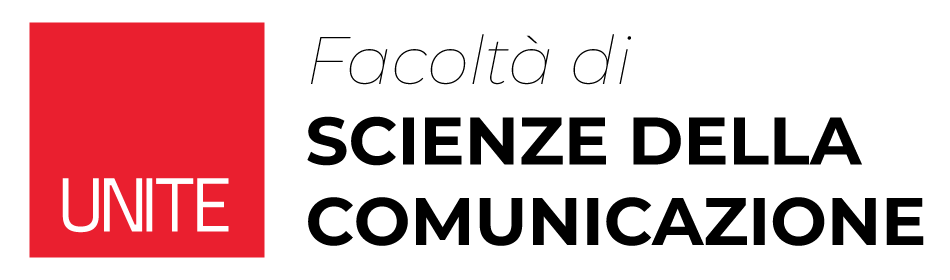 Bellini e Fortunato (2020)

- imprese radicate, che hanno rapporti con le istituzioni locali (adesione ad associazioni datoriali, contatti con sindacati esterni) e tendono a utilizzare risorse esterne (misure politiche e servizi);
- imprese integrate, che hanno rapporti con le istituzioni locali ma tendono a non utilizzare risorse esterne; 
-imprese sradicate, non hanno rapporti con le istituzioni locali e tendono a non utilizzare risorse esterne; 
- imprese isolate, prive di rapporti con le istituzioni locali ma tendenti a utilizzare risorse esterne
Mills (2015)
The 4 Types of Small Business and Why Each One Matters

1) Non–employee business, ossia le imprese individuali; 

2) Main Street, imprese locali subfornitrici di altre imprese locali; 

3) Suppliers, imprese operanti nel settore dei servizi; 

4) High-Growth, imprese a rapida crescita di innovazione.
Diversi tentativi di classificare le PMI/2
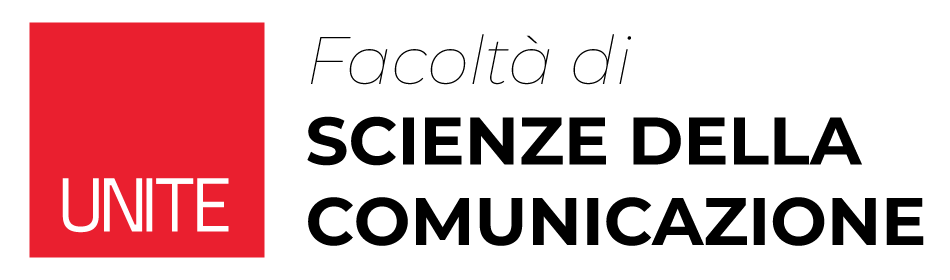 Van Osnabrugge e Robinson (2000)

life-style firms, finalizzate a mantenere l’imprenditore e la sua famiglia, con capacità di crescita scarse o nulle
entrepreneurial firms, capaci di crescere in modo significativo.
Barret e Rainnie (2002)

imprese dipendenti, che operano per conto di aziende più grandi, ad esempio in regime di subappalto; 
Imprese dominate, che competono con imprese più grandi attraverso lo sfruttamento di manodopera; 
le imprese isolate, che agiscono in mercati di nicchia o in aree geografiche che non richiamano l’interesse di altre imprese perché ritenute poco vantaggiose; 
le imprese innovative, che agiscono in mercati innovativi, che producono nuovi beni o servizi e che sono esposte al rischio di acquisizioni da parte di aziende più grandi.
Diversi tentativi di classificare le PMI/3
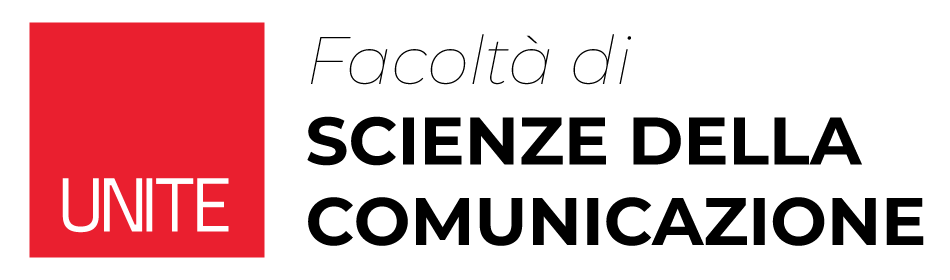 Bottazzi (2010)
piccole e microimprese marginali, che operano esclusivamente in mercati locali a basso turnover dei dipendenti e con basso profitto; 
piccole e medie imprese satellite, inserite in reti di imprese sub-fornitrici, spesso vicine ad aziende di grandi dimensioni per le quali lavorano; 
piccole e medie imprese interstiziali, che occupano nicchie all’interno di mercati high tech o segmenti di mercato finali, la cui forza è rappresentata dalla loro capacità di innovare, imitare e adattarsi rapidamente alle nuove tecnologie;
piccole e medie imprese, specializzate ed altamente competitive, che operano indipendentemente dalle grandi aziende su mercati internazionali.
PMI al centro di molti studi-Contributo che le PMI danno allo sviluppo dell’economia e dell’occupazione;- Peculiarità delle pratiche di management, dei processi decisionali e di strutturazione delle PMI (Marlow et al, 2010; Dundon and Wilkinson, 2018, Bryson and White, 2019; Signoretti, 2020; Antonioli and Della Torre, 2016; Salimi and Della Torre, 2021; Sels et al, 2006; Whapshott and Mallet, 2016).- Dalla prospettiva degli studi sulle relazioni di lavoro ci si è concentrati sulle condizioni lavorative dei dipendenti e, più in generale, sulla qualità della vita lavorativa (Curran e Stanworth, 1981; Rainnie, 1989; Wilkinson, 1999; Carrieri, 2004; Carrieri and Feltrin, 2016; Carrieri and Pirro, 2019; Regalia, 2009; Della Torre et al, 2021; Crouch 2015; Keune and Pedaci, 2019), nonché sui gaps di protezione sociale che subiscono tanti lavoratori di micro-piccole imprese (Grimshaw et al., 2016).-Altri studi si concentrano infine sui fattori che influenzano lo sviluppo e/o il declino delle PMI. rilevante è il volume di Piore e Sabel, The Second Industrial Divide (1984), fondamentale per la comprensione delle origini dei “sistemi” di PMI. In tale testo i due studiosi teorizzano il modello della specializzazione flessibile come possibile alternativa al modello fordista di produzione di massa. A questo studio si contrappone quello di Susa Berger (2005) che invece parla di produzione globale frammentata facilitata dalla diffusione delle ICT.
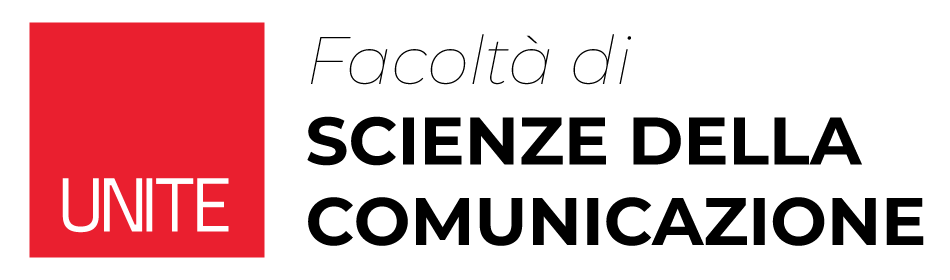 Risorse umane diapositiva 5
La rilevanza delle PMI:
«Un mondo variegato ed eterogeneo che in parte guarda al passato e in parte al futuro» (Regalia, 2020)
Il 95% delle imprese nel mondo (OECD, 2020)
50% occupazione  nella manifatt.
Nei paesi avanzati:
Prevalenza nel settore servizi
Principali drivers dello sviluppo e della occupazione di molti paesi
60/70% dell’occupazione mondiale
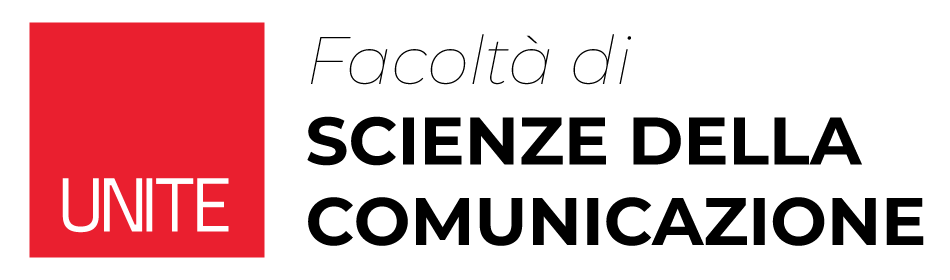 La spina dorsale dell’economia italianaelaborazione su dati ISTAT 2020
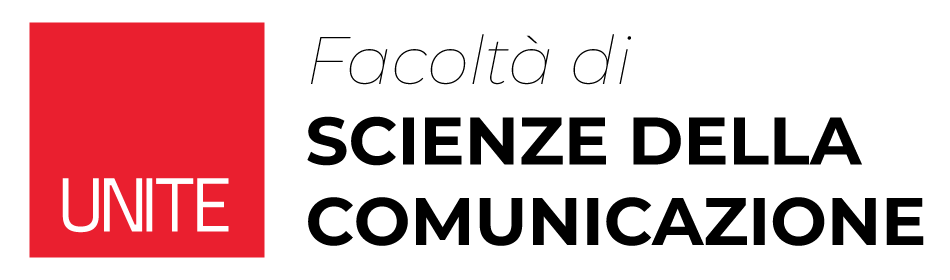 Alcuni dati sui dipendenti nelle PMI in Italia
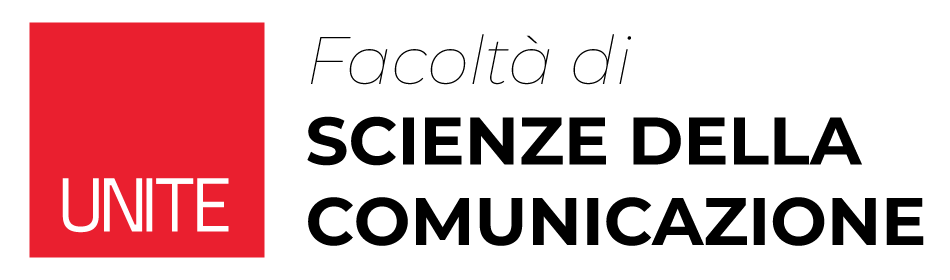 Nelle PMI si colloca il 77% del totale degli addetti nelle imprese (valore superiore (valore superiore alla media europea: 69,4%)
del totale degli addetti nelle PMI quasi il 43% lavora in micro-imprese (0-9 addetti); 
il 20% in piccole imprese (10-49 addetti);
il 14% in imprese di medie dimensioni (50-249);
le più alte percentuali di addetti nelle micro-imprese si riscontrano nelle attività immobiliari (94%), negli altri servizi (78%), nelle attività professionali tecniche e scientifiche (77%), nelle costruzioni (63%), nelle attività dei servizi di alloggio e ristorazione e nel commercio all’ingrosso/dettaglio e riparazioni di veicoli e motocicli (56%);
il numero più elevato di addetti nelle imprese di piccole dimensioni (10-49) si osserva solo nelle attività manifatturiere (30%) che, insieme alle attività di fornitura di acque, di gestione dei rifiuti e risanamento, presenta percentuali significative di addetti anche all’interno delle imprese di dimensioni medie (50-249)
Alcuni dati sulle PMI in Italia
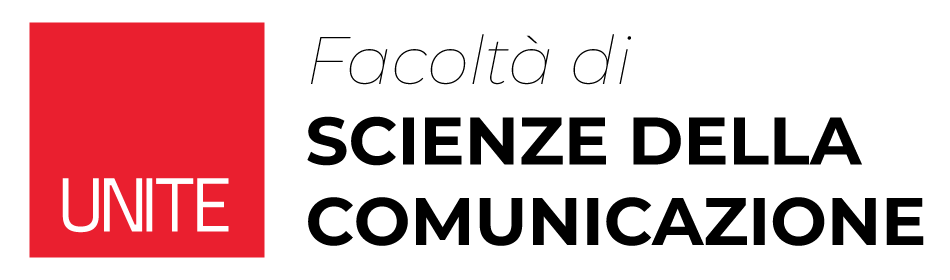 75% delle imprese opera nel settore dei servizi, in particolare:
nel commercio all’ingrosso e al dettaglio (oltre il 24%)
nelle attività professionali, scientifiche e tecniche (circa il 17%)
nei servizi di alloggio e ristorazione (7,7%)
nel campo della sanità e assistenza sociale (7%)
nelle attività immobiliari (5,4%)
nel settore delle costruzioni sono pari all’11%
Le attività manifatturiere rappresentano poco più dell’8% del totale
Distribuzione geografica delle PMI in Italiaelaborazione su dati Istat, 2019
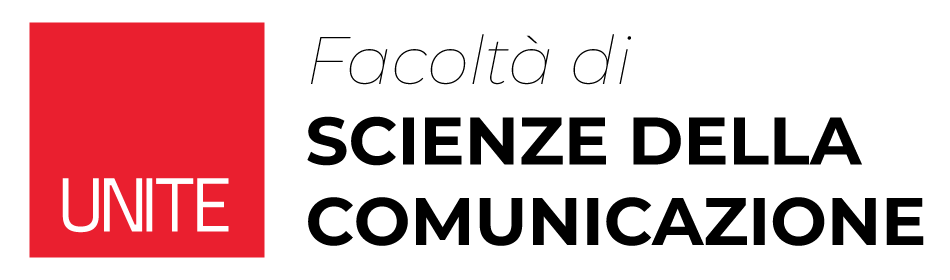 Risorse umane diapositiva 10
Grazie, a tra poco…….
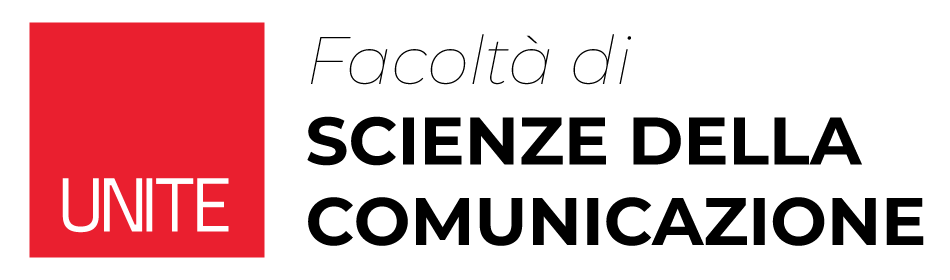